Международный творческий проект «Как прекрасен этот мир»
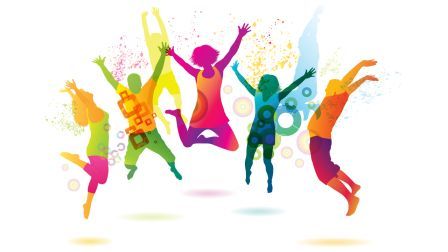 Конкурс декоративно-прикладного творчества «Самой нежной и любимой»
Бородина Светлана заняла I место в конкурсе и награждена Дипломом победителя
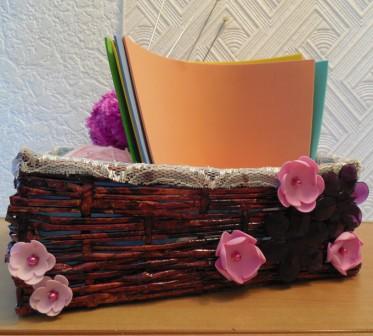 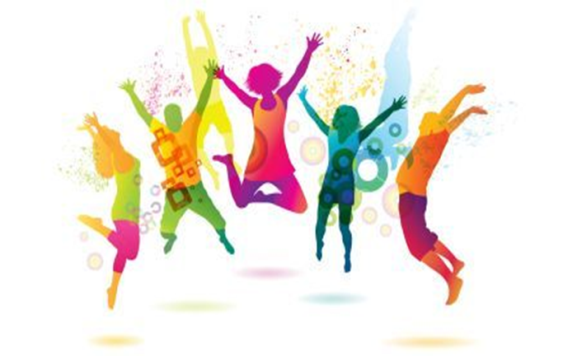 «Корзинка для рукоделия»
Жаков Илья занял I место в конкурсе и награжден Дипломом победителя
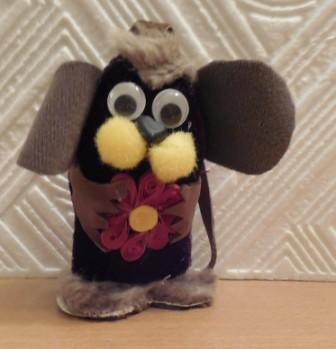 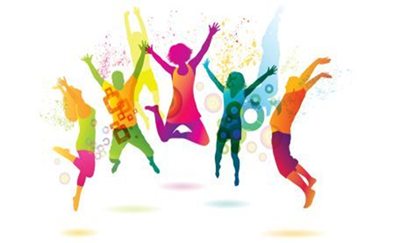 «Домовенок для бабушки»
Вихляев Савелий занял II место в конкурсе и награжден Дипломом победителя
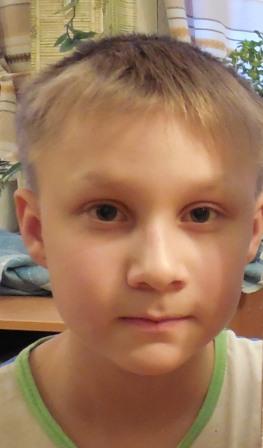 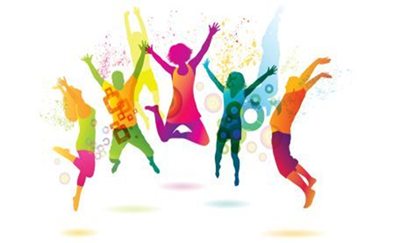 Подарок для мамы
Прохватилов Максим занял II место в конкурсе и награжден Дипломом победителя
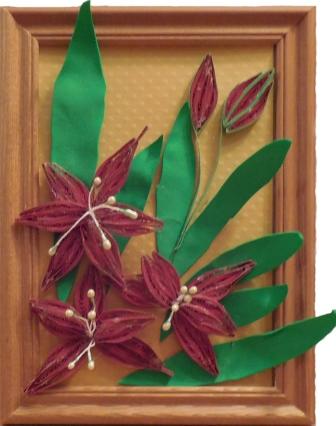 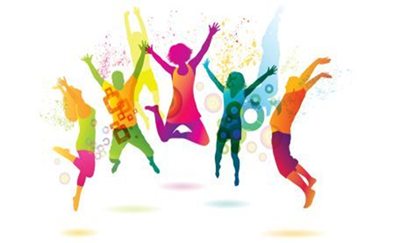 «Лилии»
Прохватилов Николай занял II место в конкурсе и награжден Дипломом победителя
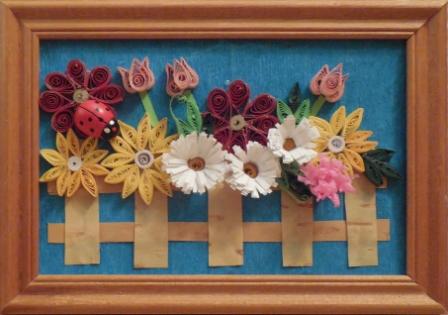 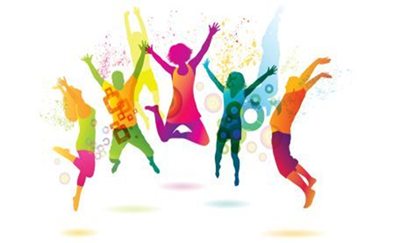 Подарок для любимой бабушки
Мартыненко Анастасия заняла II место в конкурсе и награждена Дипломом победителя
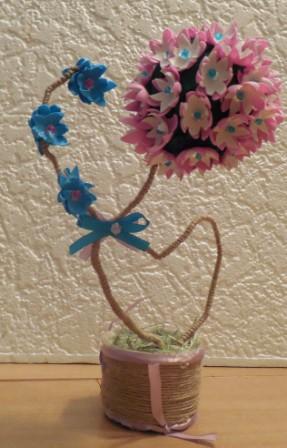 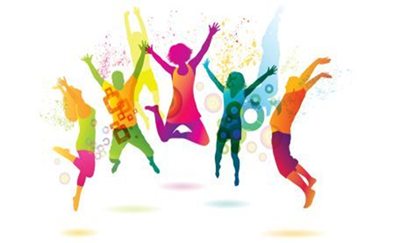 «Нежность»
Пинчук Яна заняла II место в конкурсе и награждена Дипломом победителя
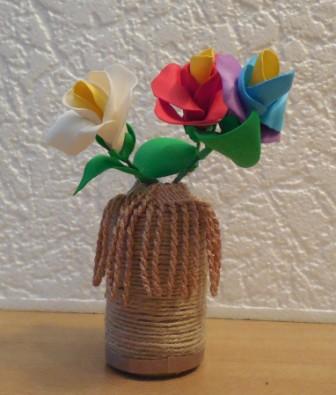 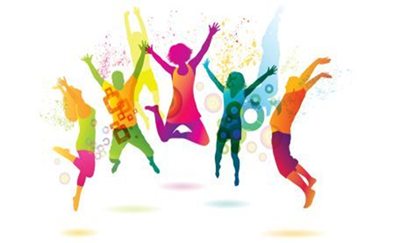 Букет для мамочки
Радюковская Александра заняла II место в конкурсе и награждена Дипломом победителя
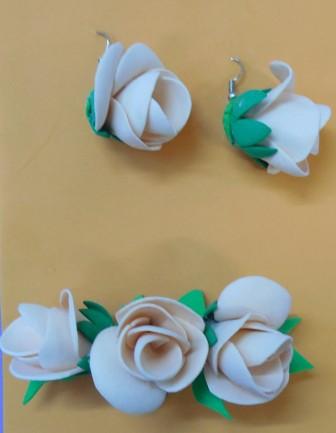 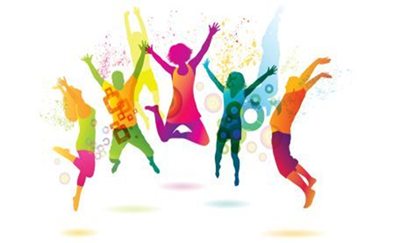 Комплект бижутерии «Роза»
Гапоненко Александр занял III место в конкурсе и награжден Дипломом победителя
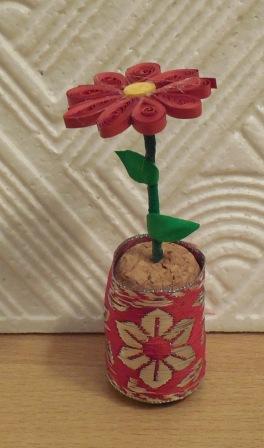 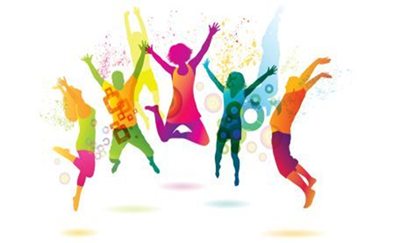 «Аленький цветочек»
Смоляков Семен занял III место в конкурсе и награжден Дипломом победителя
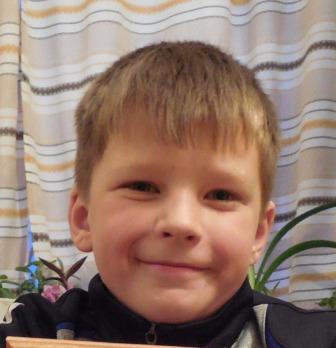 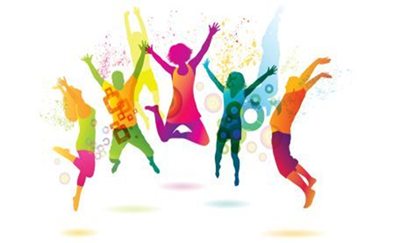 «Ландыши»